Avslagsmaskinen och sjukförsäkringens framtid
Niklas Altermark, docent i statsvetenskap. 
Statsvetenskapliga institutionen, Lunds Universitet
Vad vill jag prata med er om?
Summera min bok Avslagsmaskinen
Hur hamnade vi här, med en sjukförsäkring som inte fungerar för väldigt många av de som har störst behov av den? 
Vilka blir konsekvenserna för sjuka människor som inte får ersättning? 


Ställ gärna frågor i chatt! Jag kommer också samla upp kommentarer vid tillfälle och köra några diskussionsfrågor!
[Speaker Notes: Snacka om Jonas kritik av Victoriafonden!]
Forskningsproblemet
Mellan 2015 och 2020: En ny sjukförsäkring utan riksdagsbeslut eller lagändringar
Socialdemokraterna gick till val på att skapa ”en bättre sjukförsäkring” 
De misstänkta aktörerna pekar på varandra när ansvar ska utkrävas

Hur gick det till? 
Handlar inte om att ”hitta den skyldige. 
Snarare har jag försökt ringa in samspelet mellan olika faktorer som har påverkat

Vilka levda erfarenheter gömmer sig bakom sjunkande sjuktal? 
Ett avhumaniserat politikområde 
Föreställning om att tuffare bedömningar leder till återgång i arbete och ”omställning”
Hur gick det här till?
Mellan 2015 och 2020 sker en dramatisk förändring
Sedan 2015: femdubbling av antalet avslag efter 180-dagar? 
Dåvarande ministern Annika Strandhäll berättar att ”Sverige blir friskare” och Försäkringskassan att detta beror på bättre utredningar


Jag argumenterar för att detta snarare förklaras utifrån tre samverkande faktorer
Vi har sedan 2008 ett strikt regelverk 
Regeringens styrning av Försäkringskassan mot hårdare bedömningar 
Försäkringskassans interna styrning sedan 2015

Dessutom: arbetslinjen som överideologi
Generös välfärd hämmar arbetsviljan
Moralisk plikt att arbeta
Hur gick det här till? Regeringens styrning
Regeringens styrning  
Ny generaldirektör (Ann-Marie Begler) med tydligt uppdrag att skärpa upp hur lagstiftningen tillämpas
Avslagen accelererar efter målet om sänkt sjuktal 2015 
Den nya politiska linjen motiveras av att man beskriver ett skenande sjuktal – men denna bild är missvisande
Man isolerar ökningen inom sjukpenningen
Men ignorerar att färre samtidigt får sjukersättning 
Totalt ökar inte frånvaron från arbete på grund av sjukdom 

Försäkringskassan är huvudsaklig mottagare för målet om sänkt sjuktal 
Generella målformuleringar om arbetsmiljö, samverkan mellan relevanta aktörer, etc. De här sakerna kan möjligtvis få genomslag på lång sikt. De förklarar inte varför sjuktalet börjar sjunka. 
I regeringen tilläggsskrivelse till FK finns förklaringen…
[Speaker Notes: Funkisrörelsen och staten]
Utveckling av avslag i pågående sjukfall
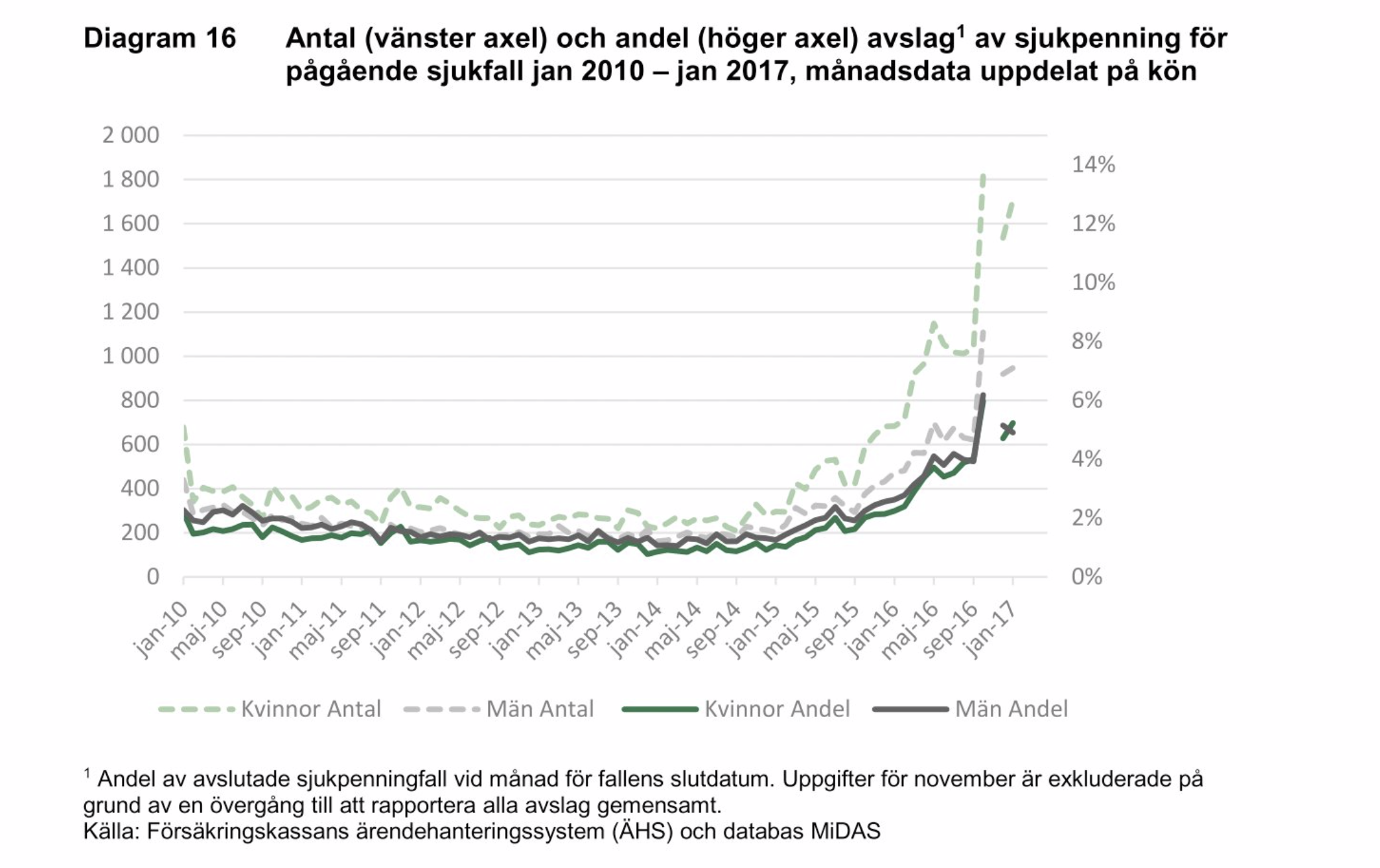 [Speaker Notes: Funkisrörelsen och staten]
Uppdragsbeskrivning till FK 2015
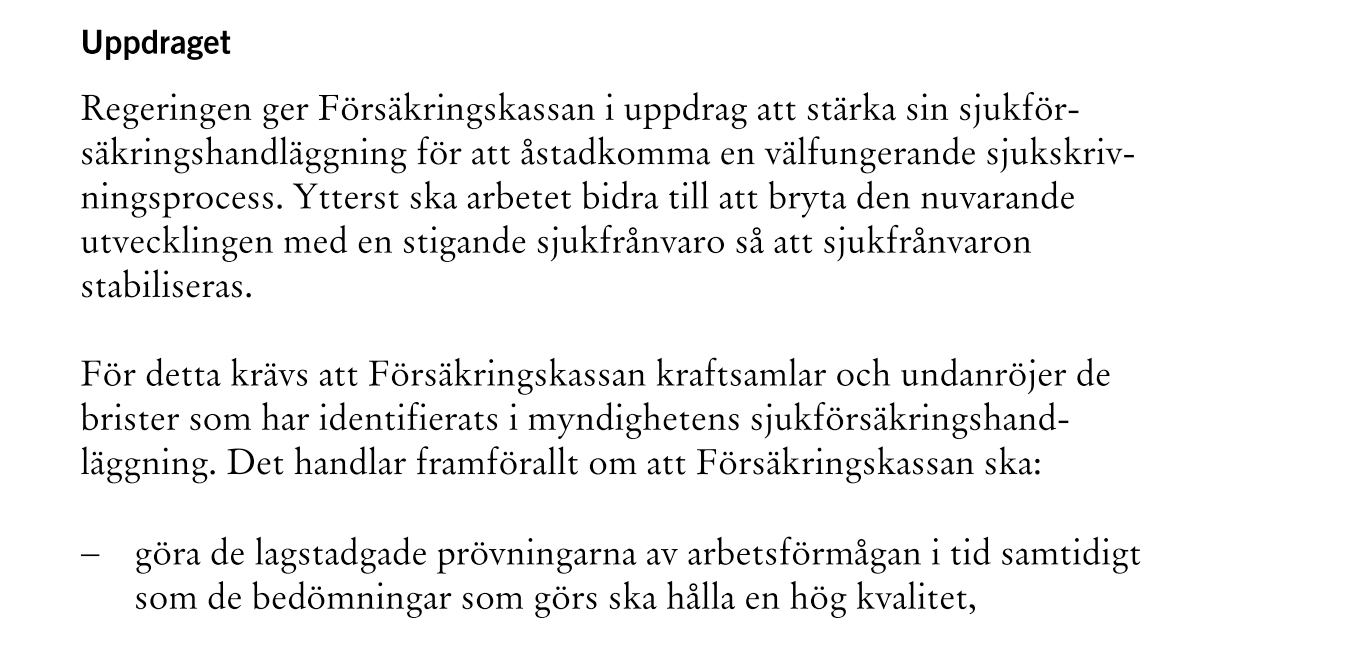 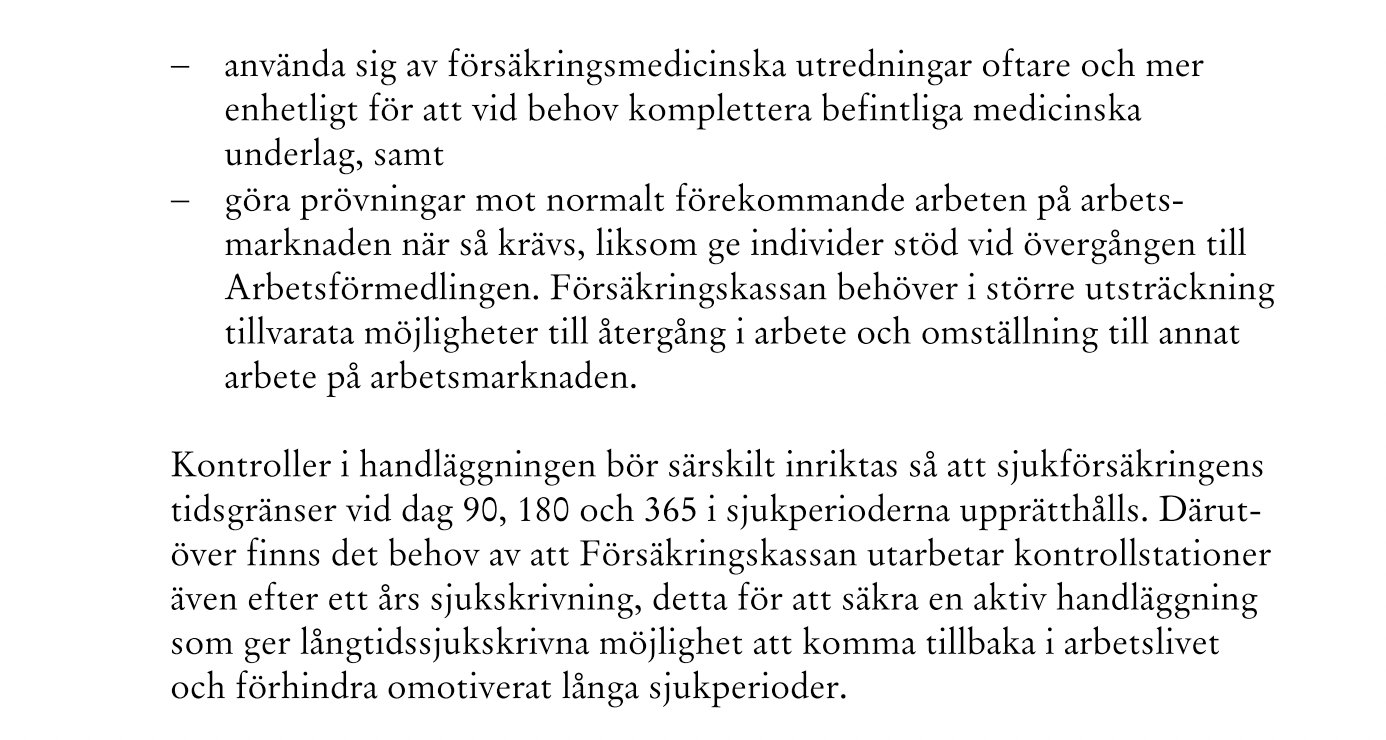 Hur gick det här till? Försäkringskassan
Min forskningsstrategi 
Informantintervjuer med fackliga företrädare, personer i FK:s ledning, 15 intervjuer med handläggare plus material insamlat av sjukförsäkringsutredning (SOU 2020:6) och ISF
Försäkringskassan styrdokument och en del interna styrdokument 

Så, vad sker efter målet om sänkt sjuktal? 
En ny generaldirektör och en ny myndighetsorganisation 
Rättsavdelningen kommer tillbaka från kylan 

Målstyrning – 9,0 genomsyrar hela organisationen
Enheter, team och enskilda medarbetare utvärderas gällande avslagsprocent 
Samtidigt mer detaljstyrning av de enskilda handläggarna genom förtydliganden av hur ärenden ska bedömas 
Mer regelstyrning och mindre professionellt handlingsutrymme
Alla handläggare vet att de hela tiden utvärderas – och alla vet vad målet är…
[Speaker Notes: Er kunskap utifrån era medlemmar… Vad ser ni här? Vad blir detta för arbetsmiljö?]
Handläggare som försvarare och visselblåsare
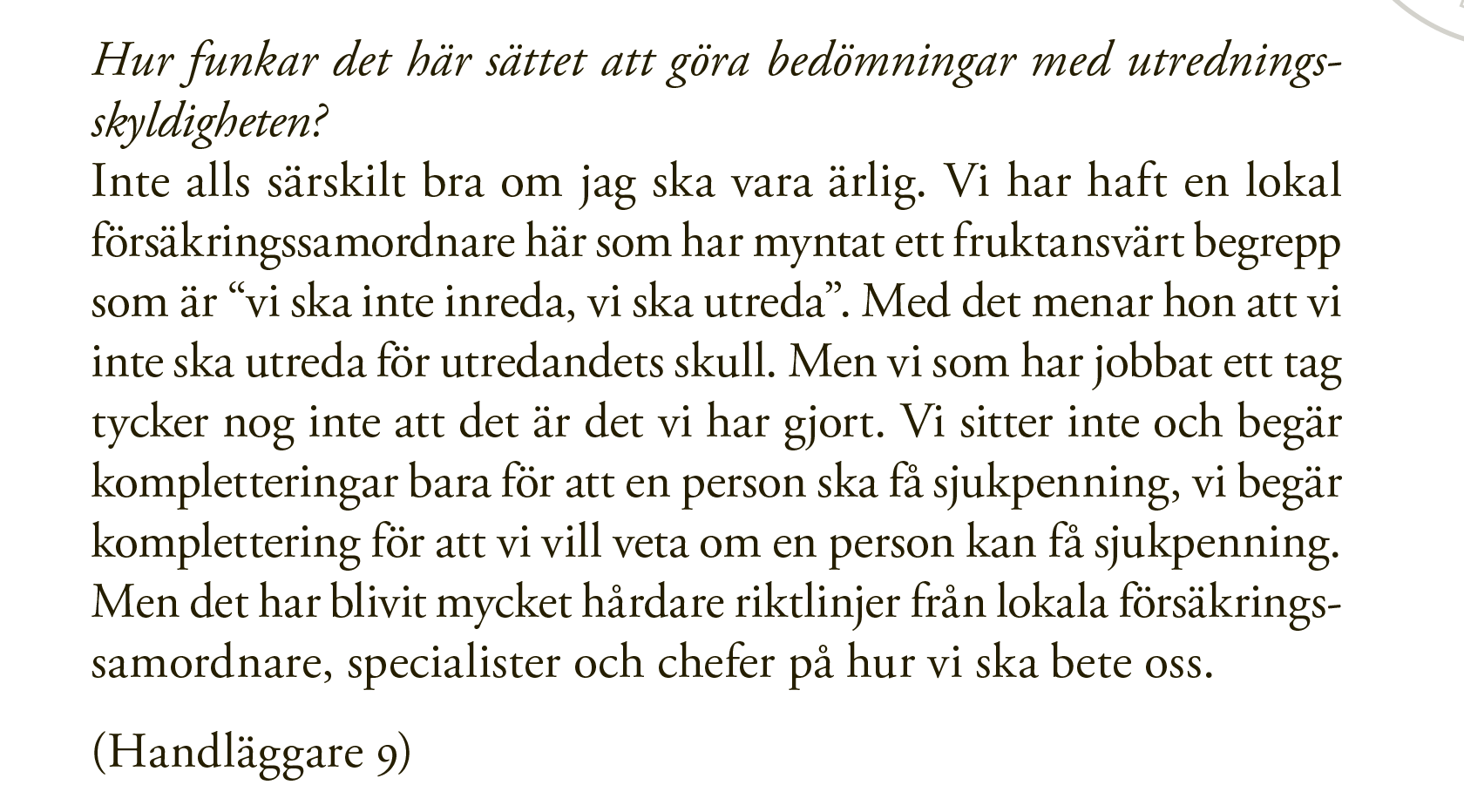 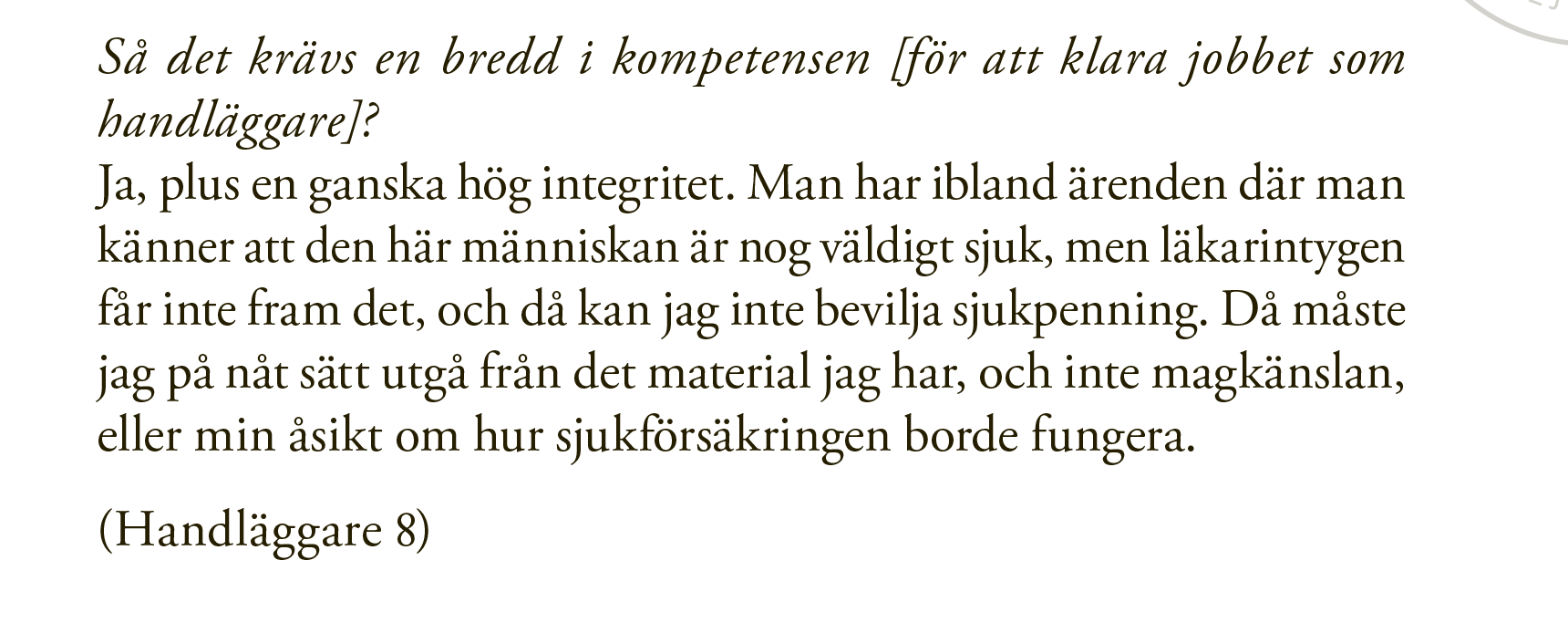 Hur gick det här till? Försäkringskassan och lagen
Ambitionen att öka likabedömningen och strama upp tillämpningen leder till en ny rättstillämpning. 
Tre exempel: 
”Normalt förekommande arbete” 
Enligt lag ”vanliga arbete” som är ”ringa eller inte alls anpassade” 
Negativt definierade i avslagsbeslut 
Aldrig specificerade

”Undersökningsfynd och observationer” 
Rättsligt ställningstagande från 2014
Finns ej i gällande lagstiftning – men får stor påverkan på hur denna fungerar  
Krav på läkarintyget 

Utredningsskyldighet och bevisbörda 
Myndighetens tolkning vs. FL och SFB
Avslagsexempel
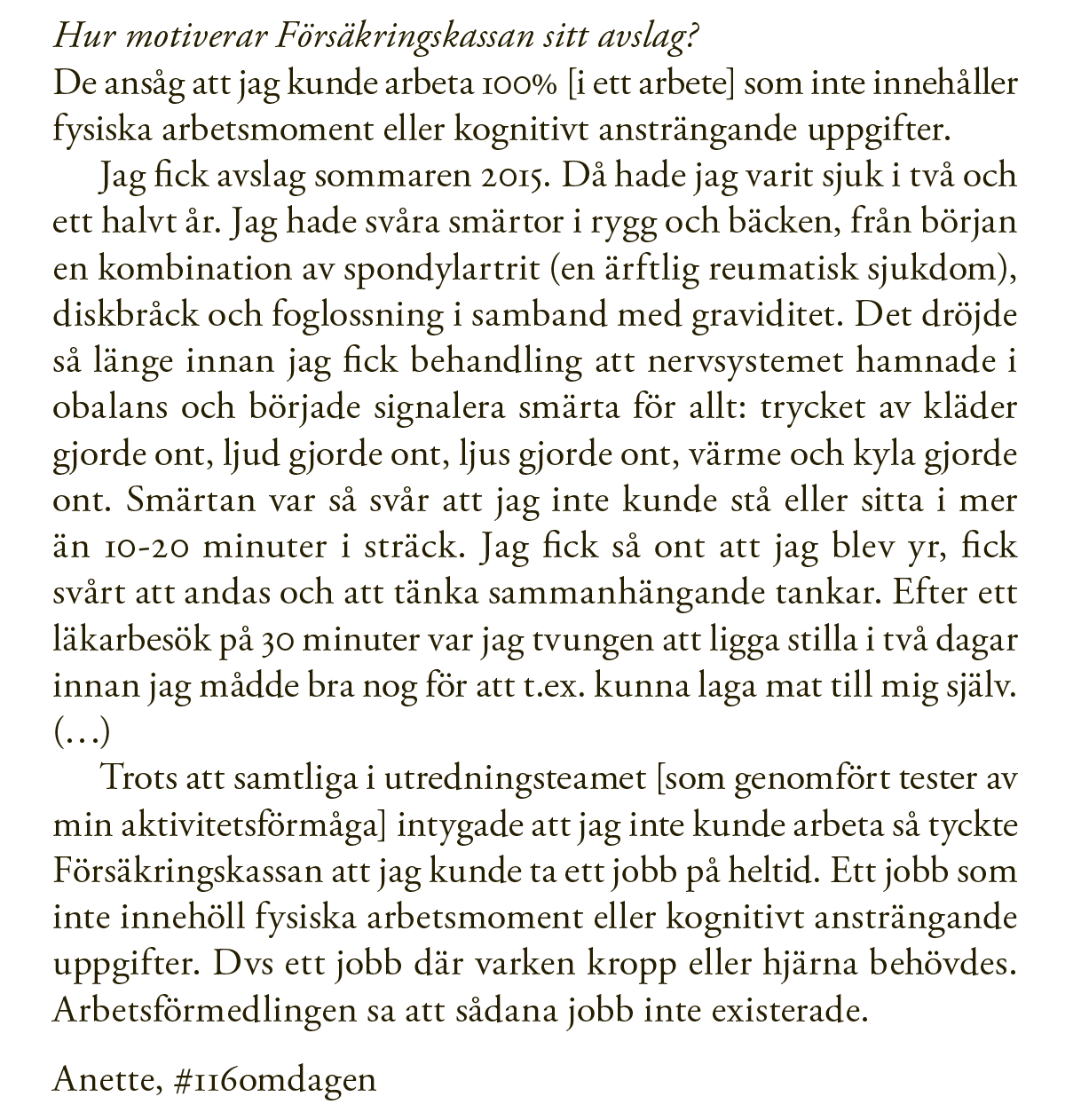 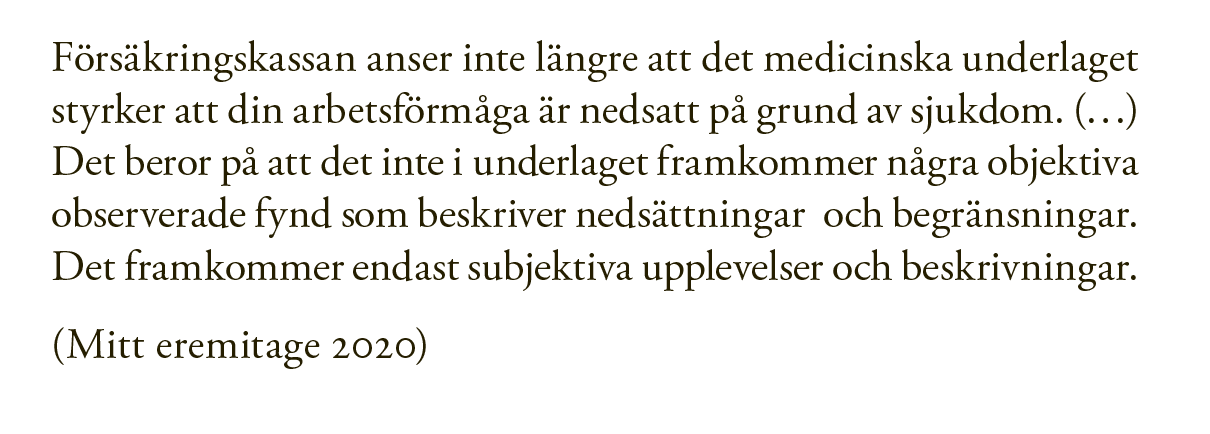 Hur det här gick till? Rättssäkerheten ökar!
Försäkringskassan använder sig av förklaringen att avslagen ökar för att man har blivit bättre 
Implikation: fram tills 2015 gjorde man systematiskt fel 
Men samtidigt som regeringen vill att man ska sänka sjuktalet så börjar men göra så som det är tänkt – och då blir det fler avslag 

Här lanserar myndigheten i förbifarten en egen definition av ”rättssäkerhet” 
Lika fall bedöms lika 
Samtidigt ignorerar man det som kallas för ”materiell” rättssäkerhet 

Den formella rättssäkerheten ökar, men på bekostnad av legalitetsprincipen 

Försäkringskassan bild av ökar kvalitet i utredningarna stämmer inte med forskningen, inte med de utredningar som har gjorts och inte med vittnesmål från läkarkåren
Den nya försvarslinjen
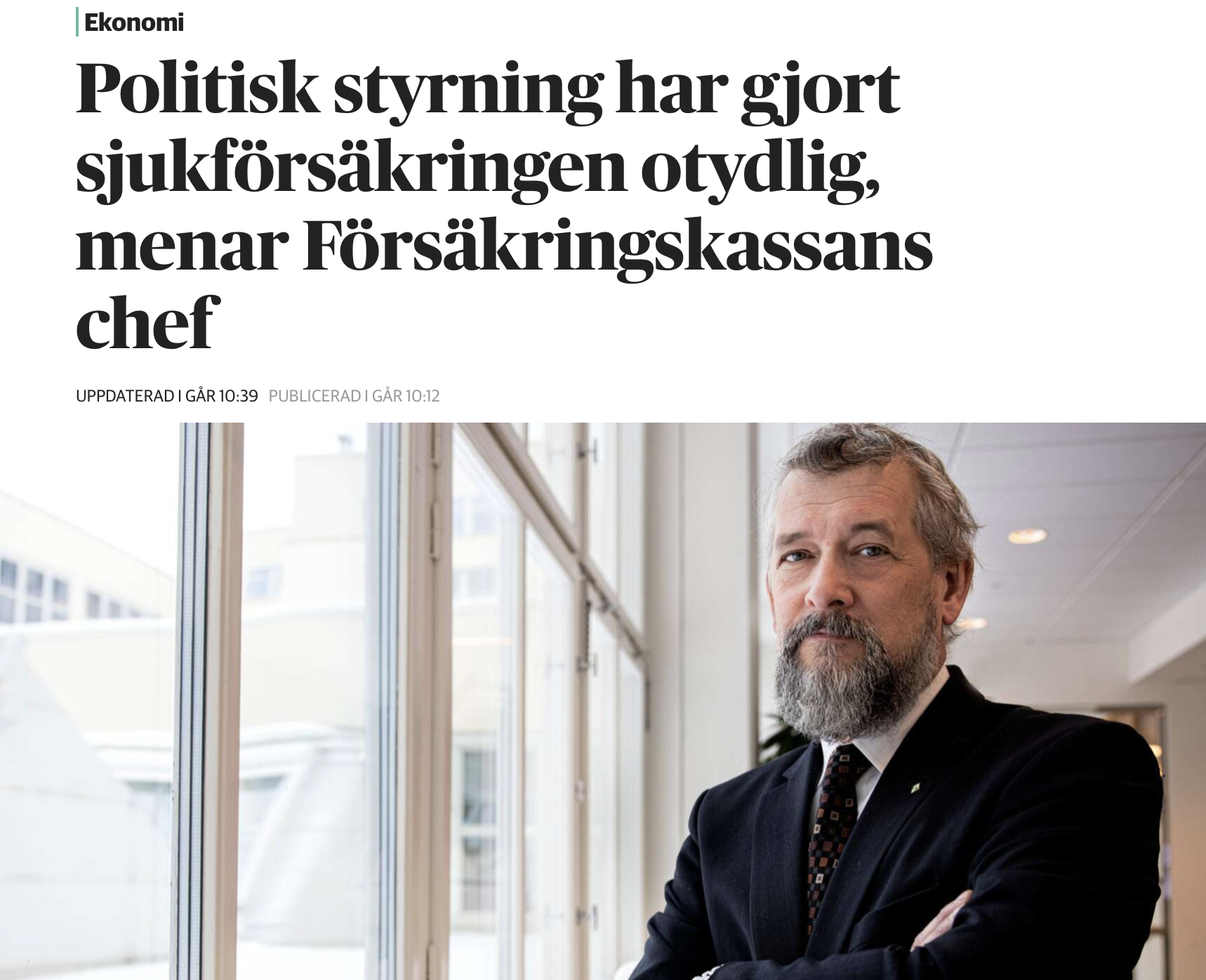 Tre faktorer och en tidsanda
Vi har alltså tre faktorer som samverkar och förklarar dagens sjukförsäkring
Regelverket (rehabiliteringskedjan) 
Regeringens styrning 
Försäkringskassans svar på denna styrning 

Detta är inbäddat i arbetslinjen som överideologi 
Rätt till ersättning motsvaras av plikt att arbeta 
Välfärdsstaten ska inte primärt ge trygghet, utan se till att folk arbetar 
En stor misstro mot människors – i synnerhet utsatta människors – arbetsvilja. 

Arbetslinjens historia
Återkommande oro för arbetsovilja 
Plikten att arbeta är central för välfärdsbyggarna 
Historisk sammankoppling mellan fattigdom och moral
Skötsamhetsideal för arbetarklassen
Hur har jag gått till väga? 
30 intervjuer med utförsäkrade och kroniskt sjuka 
Sammanställning av 400 patientberättelser sammanställda av patientaktionen #116omdagen
”Nätetnografi” och kontakter med patientföreningar 

Varför? 
Avhumaniserad sjukförsäkringspolitik: 
En debatt som saknar människor
Som handlar om kostnader, kurvor, kolumner och procenttal 

Centralt att lyfta fram de levda erfarenheterna av sjukförsäkringens förändringar! 
Resultat? 
Fattigdom 
Psykiskt lidande och sjukdom
Sjukförsäkringen som levd erfarenhet
Sjukförsäkringen skapar fattigdom
Sjukförsäkringspolitiken idag bygger på en föreställning om att det behövs ”incitament att arbeta”. Hur tar sig de här incitamenten konkreta uttryck? 

Sjuka människor som klarar av att arbeta betalar ett högt pris – de försummar annat i livet, de får gå ner i arbetstid, de återkommer ofta till sjukförsäkringen

Sjuka människor som inte kan arbeta blir fattiga
Privatekonomiska lösningar 
Andra välfärdssystem 
Många förlorar sin SGI 
Ekonomiskt bistånd och försörjningsstöd
Det är vanligt att man blir mer sjuk av kontakterna med Försäkringskassan 

Man är för sjuk för att arbeta men förutsätts kunna arbeta 
Instängdhet 
Avsaknad av framtidstro 
Upplevelser av att vara kränkt 
Tankar på att avsluta sitt liv förekommer och är oroväckande vanliga bland de som är kroniskt sjuka 

FörsäkringsKafkan 
Maktlöshet… 
…och brist på förståelse 
…leder till surrealism
Sjukförsäkringen skapar psykiskt lidande
Vad hände sen?
Omfattande kritik under det senaste halvåret 
Forskare 
Utredningar och tillsynsmyndigheter 

Försäkringskassans (icke-)svar…
På min bok 
På debattartikel på DN-debatt

Samtidigt…  
Nya rättsliga ställningstaganden där FK backar 
Myndigheten har annonserat en ”genomlysning” av hur man hanterat sjukförsäkringen – denna görs mot bakgrund av den kritik som vi har fört fram 
Helt andra tongångar från nuvarande ministern, Ardalan Shekarabi, som signalerar förändringsvilja 
Mobilisering bland sjuka och utförsäkrade
Avhumaniserad sjukförsäkringspolitik: 
En debatt som saknar människor
Som handlar om kostnader, kurvor, kolumner och procenttal 

Centralt att lyfta fram de levda erfarenheterna av sjukförsäkringens förändringar! 

Jag fokuserar på två huvudsakliga effekter: 
Fattigdom 
Psykiskt lidande och sjukdom
Sjukförsäkringen som levd erfarenhet
Sjukförsäkringen skapar fattigdom
Sjukförsäkringspolitiken idag bygger på en föreställning om att det behövs ”incitament att arbeta”. Hur tar sig de här incitamenten konkreta uttryck? 

Sjuka människor som klarar av att arbeta betalar ett högt pris – de försummar annat i livet, de får gå ner i arbetstid, de återkommer ofta till sjukförsäkringen

Sjuka människor som inte kan arbeta blir fattiga
Privatekonomiska lösningar 
Andra välfärdssystem 
Många förlorar sin SGI 
Ekonomiskt bistånd och försörjningsstöd
Det är vanligt att man blir mer sjuk av kontakterna med Försäkringskassan 

Man är för sjuk för att arbeta men förutsätts kunna arbeta 
Instängdhet 
Avsaknad av framtidstro 
Upplevelser av att vara kränkt 

FörsäkringsKafkan 
Maktlöshet… 
…och brist på förståelse 
…leder till surrealism 

Vilken typ av hjälp behöver era medlemmar som hamnar i de här situationerna?
Sjukförsäkringen skapar psykiskt lidande
Debatten har vänt – hegemonin är bruten! 

Samtidigt en ovilja att bemöta kritik från Försäkringskassan 
Lagändringar behövs – men kommer det att vara tillräckligt? 

Mer generellt – vilken typ av socialförsäkringssystem vill vi ha? 

Relationen mellan arbete och välfärd 
Plikt och skyldighet?
En mänsklig rättighet?
Solidaritet och sårbarhet?
 Samhällsystemen 
Arbetsgivare och arbetsmiljö 
Trygghetssystemens utformning 
Försörjningsstödet
Debatten och sjukförsäkringens framtid